ものと重さ
おも
参考「みらいをひらく　小学理科３『９　ものと重さ』」　教育出版
ことば　　しょうかい
言葉の紹介
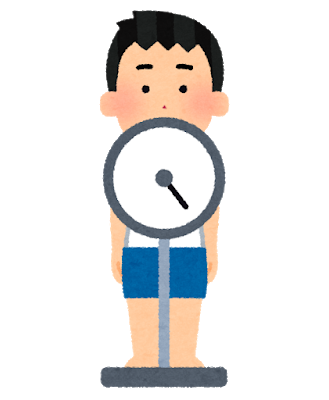 せいかつ　なか　　　　　　　　　　おも　　　　　　れい
おも
たいじゅう
など　　　た　　　もの
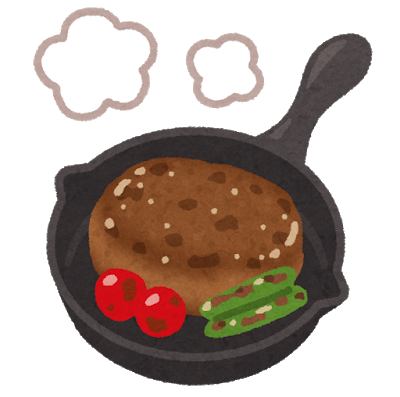 [Speaker Notes: この時間で使う言葉を１つ紹介します。

　「重さ」です。
　皆さんの生活の中には、体重があると思います。体重の重い人もいれば、軽い人もいるのではないでしょうか？
　また、レストランに行ってハンバーグを注文する時に、150グラム、200グラム、300グラム等、食べ物の大きさを選ぶ事もありますね。
　これらの重い軽いの量のことを「重さ」と言います。]
もんだい
もんだい
問題
問題
おも
どっちが重い？
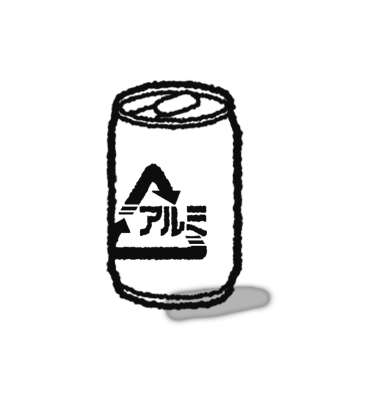 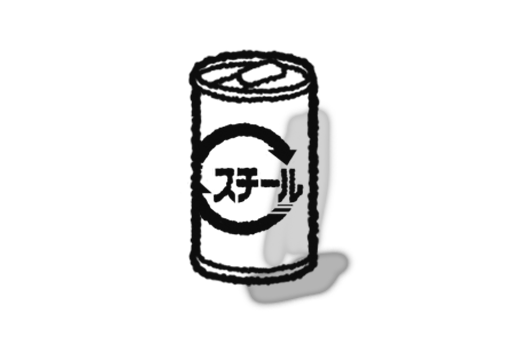 くらべる
かん
かん
スチール缶
アルミ缶
[Speaker Notes: 身の回りにはいろいろなものがあり、それらは様々な形や大きさをしています。
　いろいろなものを手に持って、重さを比べてみましょう。
　生活の中でよく見かける缶ジュースの空き缶で「アルミ缶」と「スチール缶」です。
　さて、どちらが重いでしょうか？]
ものによって、重いものや
軽いものがあるね。
おも
かる
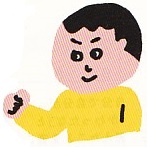 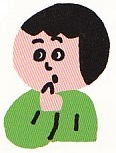 かたち　　　　　　　　　　　　おも
形をかえたねんどの重さはちがうのかな？
[Speaker Notes: いろいろな物を手に持って比べてみると、「重い物や軽い物」があり、物にはいろいろな重さがありますね。

　右側の生徒は、「形を変えたねんどの重さは違うのかな？」という疑問を持ちました。
　この時間は、「形を変えたねんどの重さ」について考えていきます。]
かたち　　　　　　　　　　　　　　 て　　　も
やってみよう
形をかえた「ねんど」を手に持って、重さをくらべてみよう。
おも
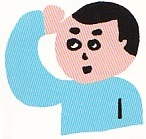 平らな形のねんどを持つと、元の形のねんどよりも軽く感じたよ。
たい　　かたち　　　　　　　　も
もと　かたち　　　　　　　　　　かる
かん
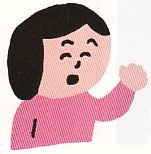 形によって、重さはかわるのかな？
かたち　　　　　　 おも
[Speaker Notes: 形を変えた粘土を手に持って、重さを比べると、重さに違いがあるのでしょうか？

クリック
　※左下の生徒を提示
　この生徒は、「平らな形の粘土を持つと、元の形の粘土よりも軽く感じた。」と言っています。
クリック
　※右上の生徒を提示
　形によって、重さは変わるのでしょうか？]
かたち
もんだい
問題
ものは、形をかえると、
重さがかわるのだろうか。
おも
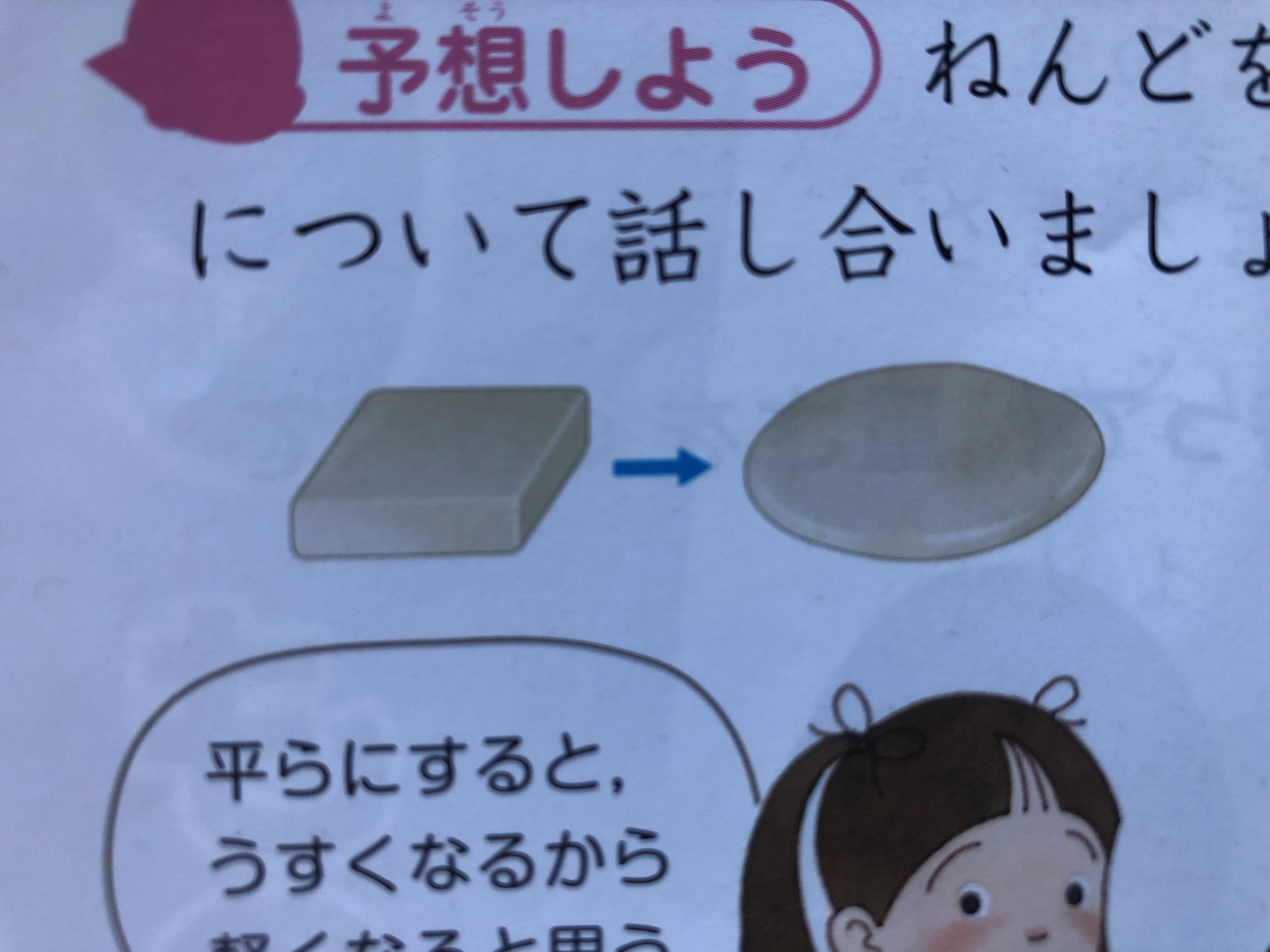 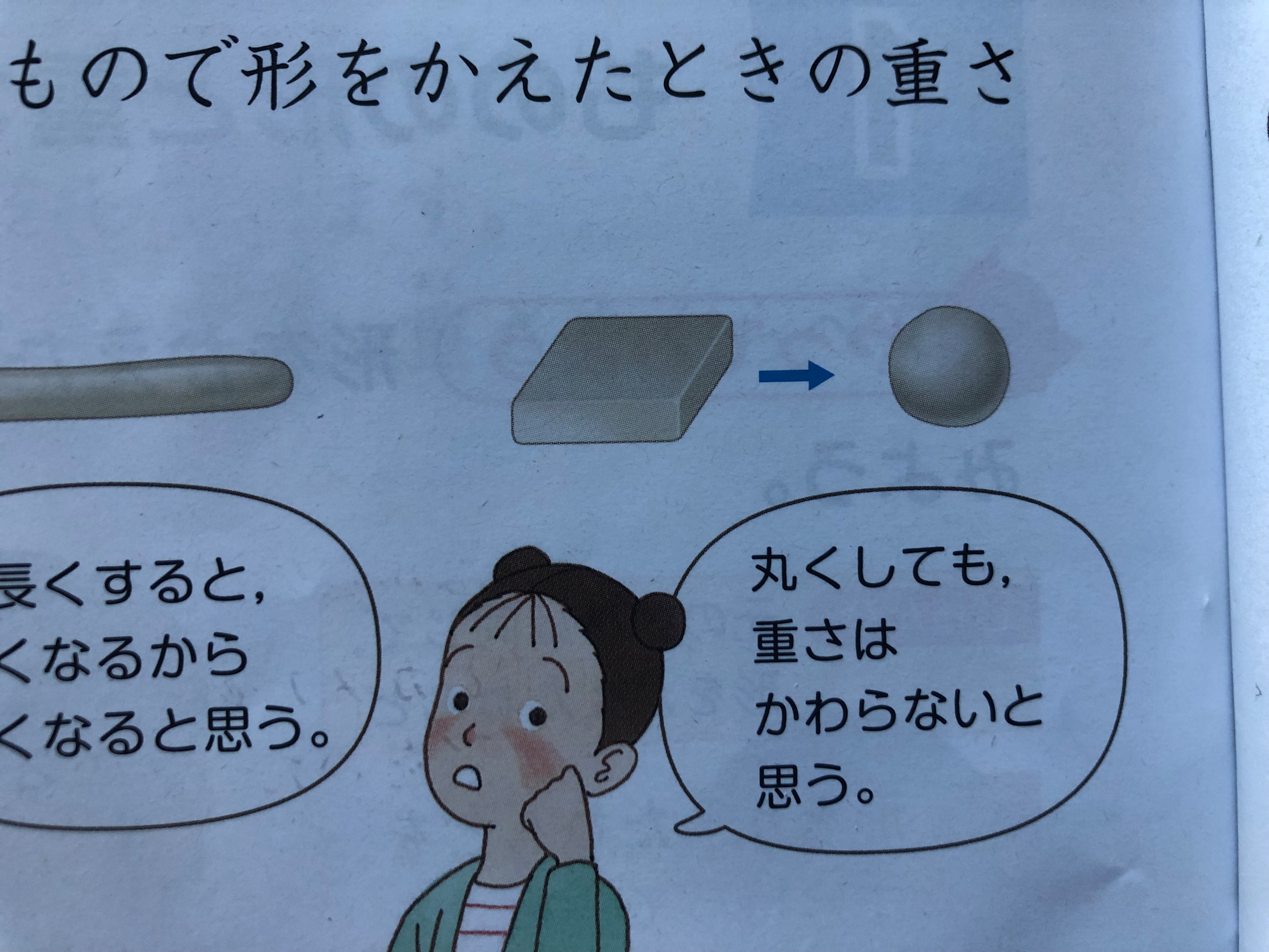 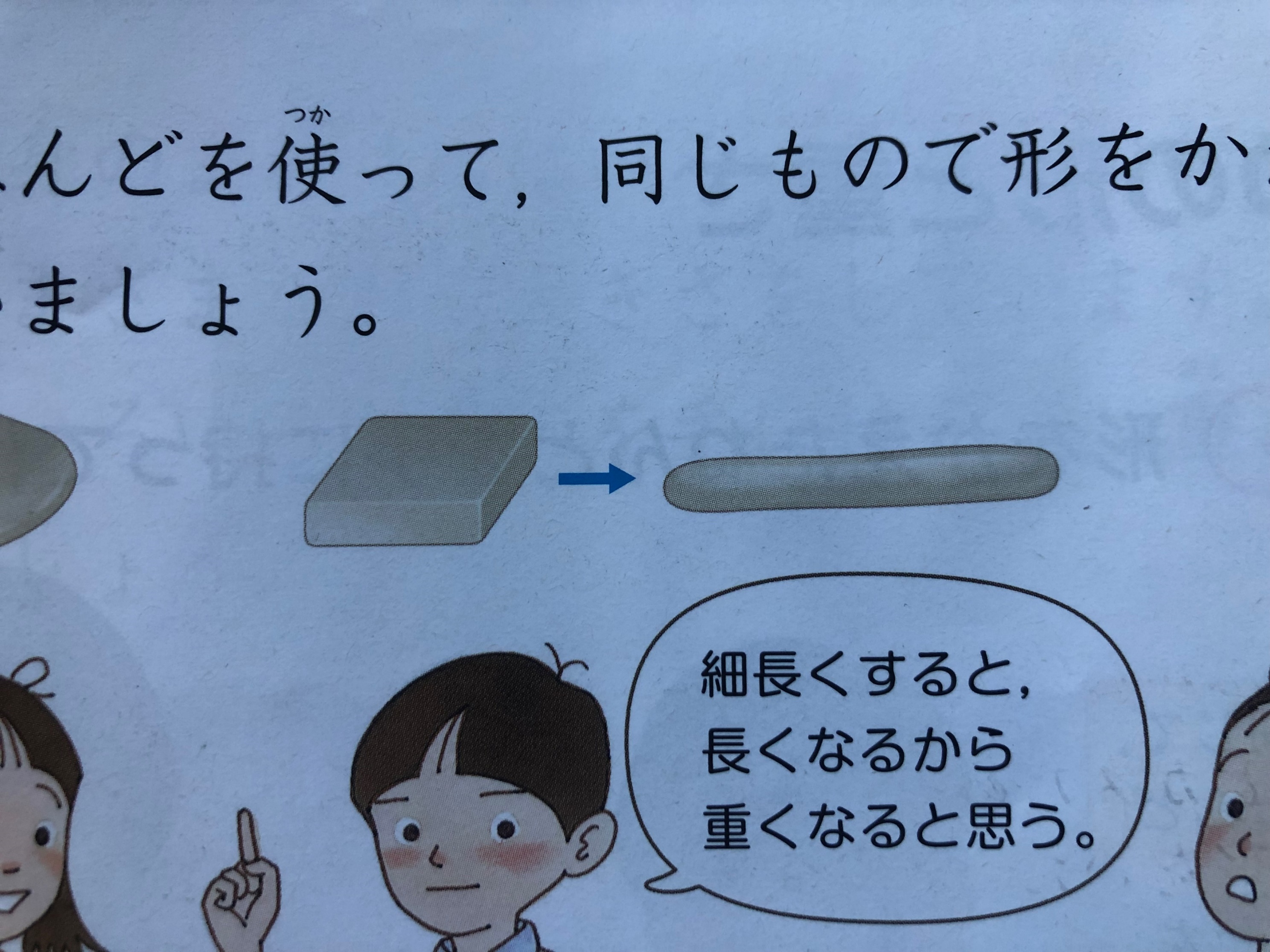 [Speaker Notes: この時間の問題です。
　「物は、形を変えると、重さが変わるのだろうか。」]
よそう
「ねんど」を使って、同じもので形をか

えたときの重さについて考えましょう。
つか　　　　　おな　　　　　　　かたち
予想
おも                   かんが
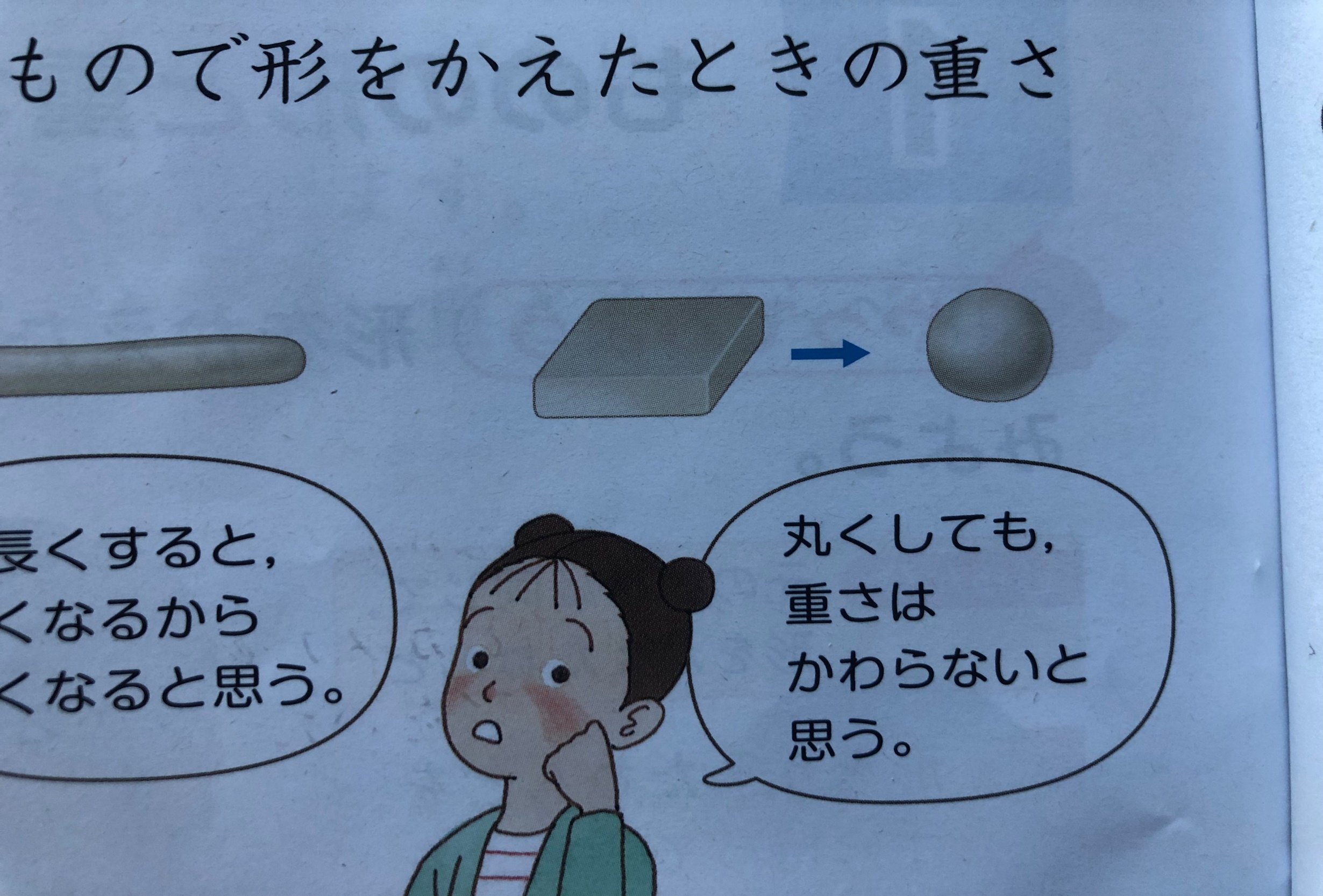 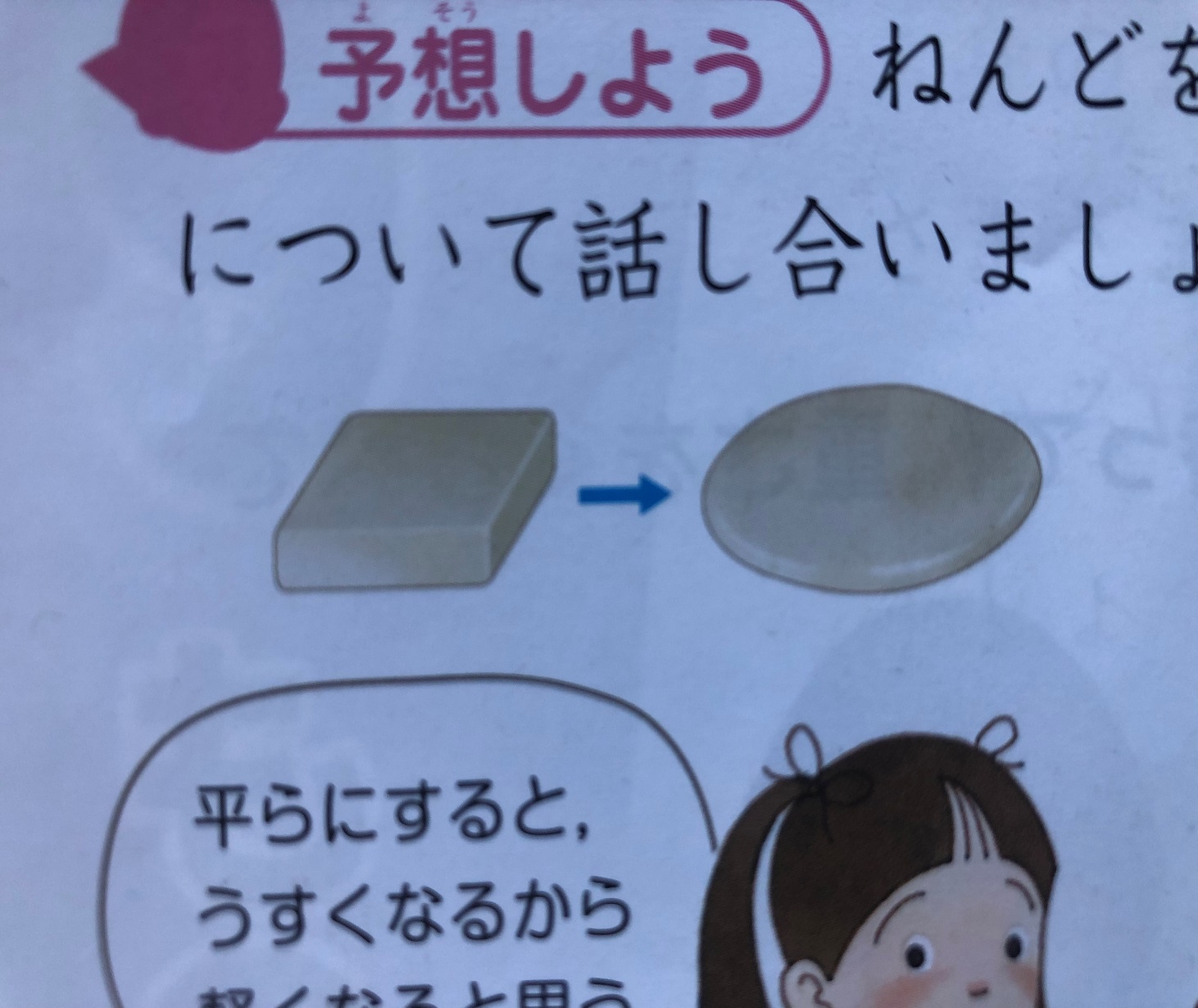 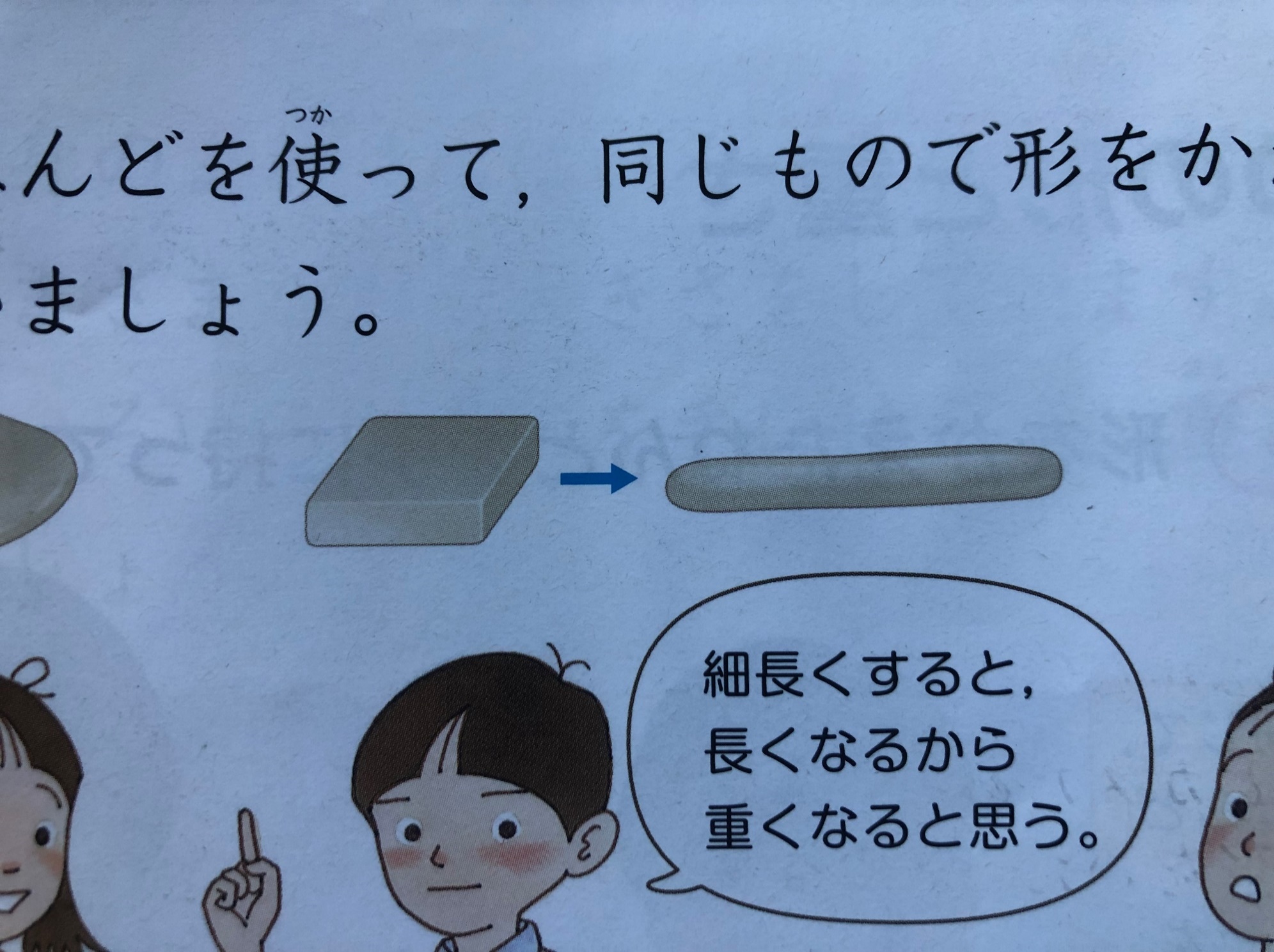 ほそなが　　　　　なが
細長くすると、長くなるから重くなると思う。
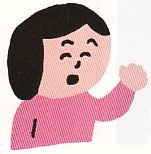 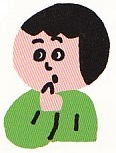 おも　　　 おも
丸くしても、重さは
かわらないと思う。
たい
まる　　　　 おも
平らにすると、うすくなるから軽くなると思う。
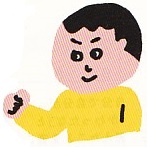 かる　　　 おも
おも
[Speaker Notes: 予想をしてみましょう。
　「粘土を使って、同じ物で形を変えたときの重さには違いがあるのでしょうか？」

クリック
　いろいろな予想がありますね。
　「軽くなる」と予想した生徒、「重くなる」と予想した生徒、「変わらない」と予想した生徒がいますね。

　なぜそう思ったのかについても説明してみましょう。
　
　皆さんは、どう思いますか？]
つか　　　　　　かた
【はかりの使い方】
たい
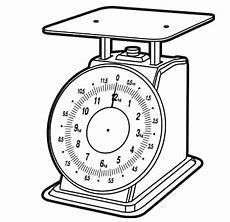 ①平らなところにおく
②入れ物をのせて「０」
　にあわせる。
③調べる物をそっと
　中央にのせる。
い　　　　　　　もの
つまみ
しら　　　　　　　　　　もの
ちゅうおう
[Speaker Notes: この時間で学ぶことは、「はかりを使うと、物の重さを数字で表すことができること」です。

　はかりの使い方を説明します。
　大事なことは３つです。

　１つ目は、はかりを平らなところに置くことです。
　２つ目は、入れ物をのせて、「つまみ」を回して針を「０」に合わせます。
　３つ目は、調べる物を、そっと中央に乗せることです。]
かたち
じっけん
実験
「ねんど」の形をかえて、

重さを調べよう。
おも　　　　しら
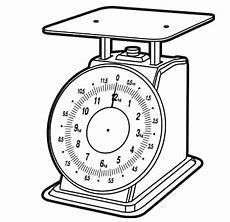 じっけん
実験のながれ

１　形を変える前のねんどの
 重さをはかる。

２　ねんどの形をかえる。

３　形を変えたあとのねんど
 の重さをはかる。
かたち       かえ　　　　　　  まえ
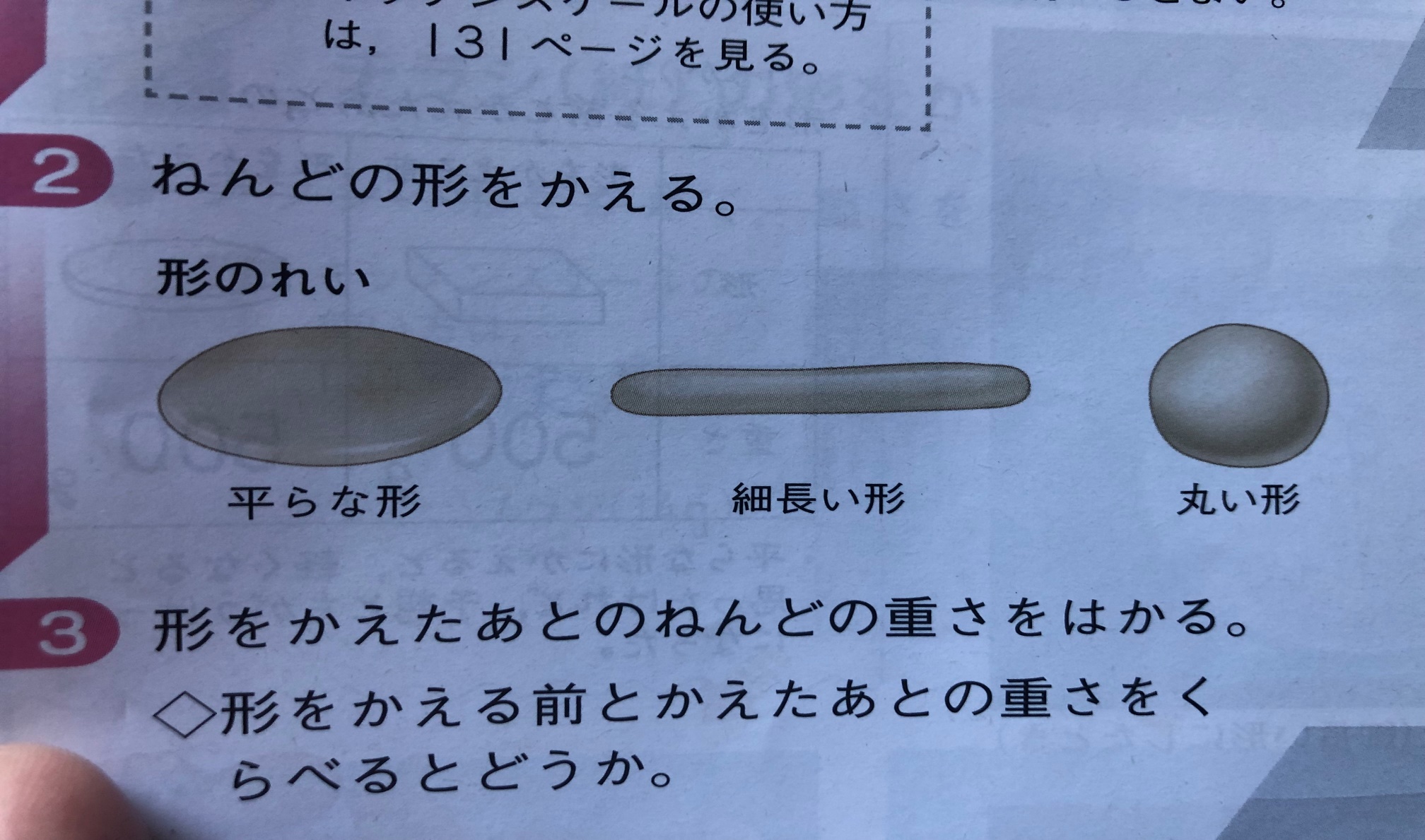 おも
かたち
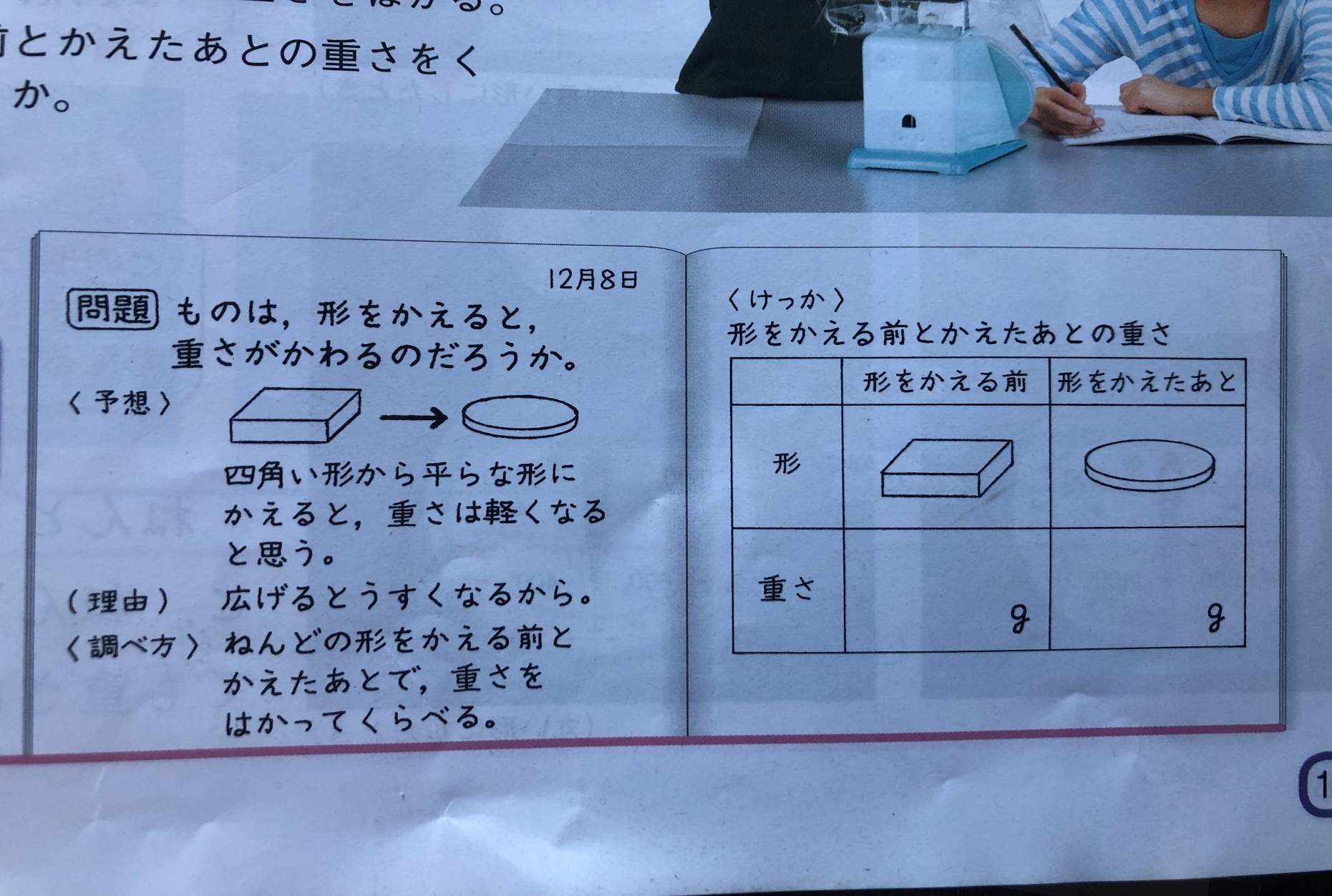 かたち       かえ
おも
[Speaker Notes: この時間の実験は
　「粘土の形を変えて、重さを調べよう。」です。
　実験のながれを説明します。
　１．形を変える前の粘土の重さを測ります。
　２．粘土の形を変えます。
　３．形を変えたあとの粘土の重さを測ります。

　重さを比べやすいように、右下の写真のように、調べた結果を表にするとよいです。]
かたち
「ねんど」の形をかえても、

重さはかわらない。
けっか
結果
おも
平らにしても、
細長くしても、
丸くしても、
重さはかわらなかった。
たい
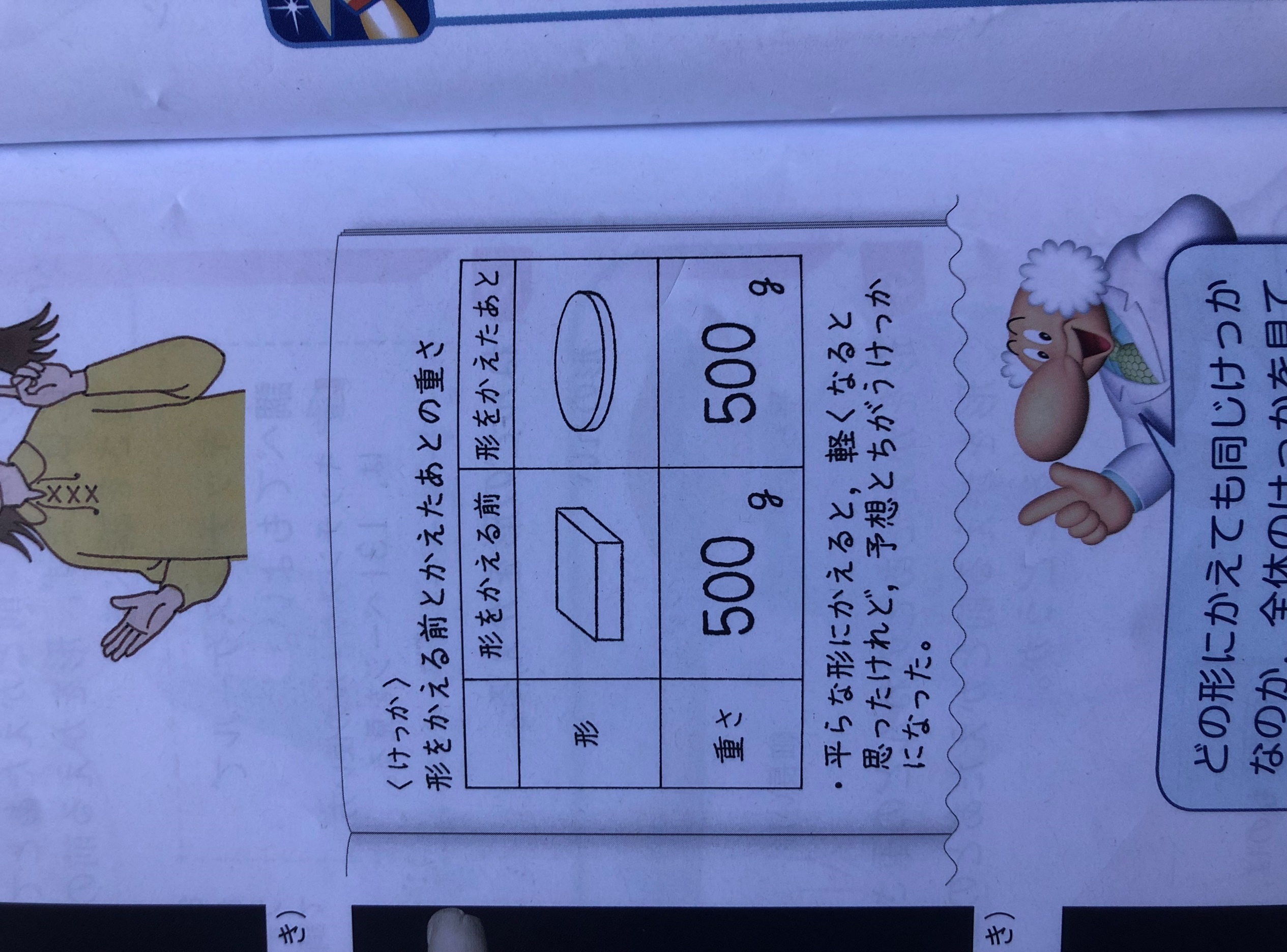 ほそなが
まる
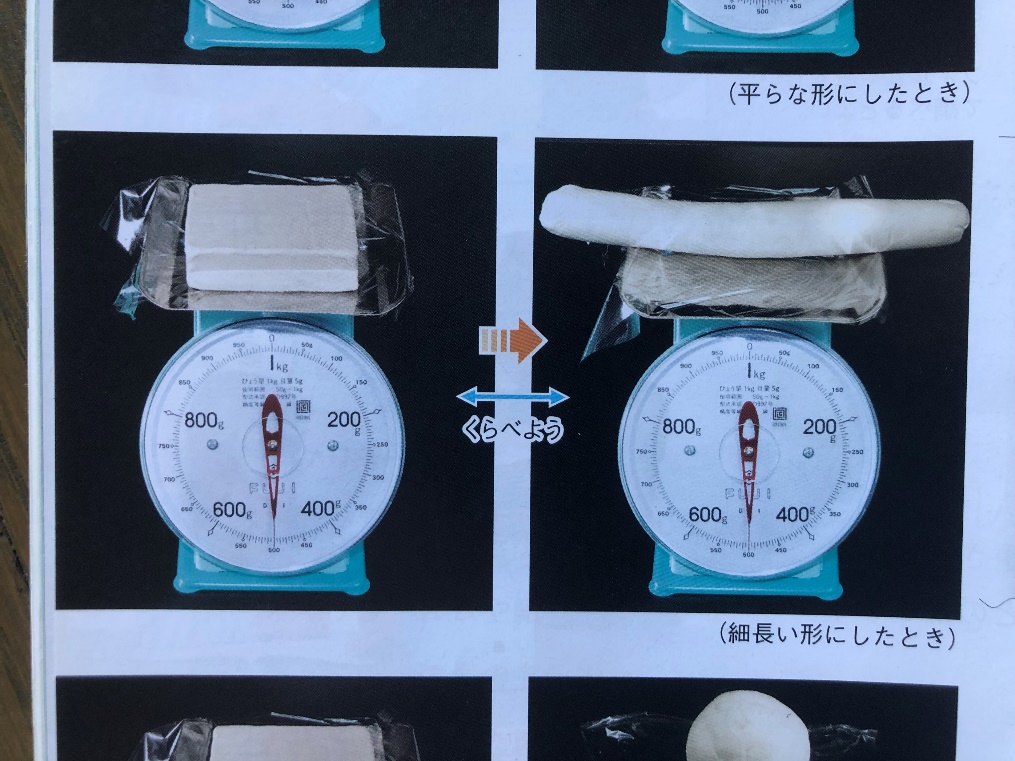 おも
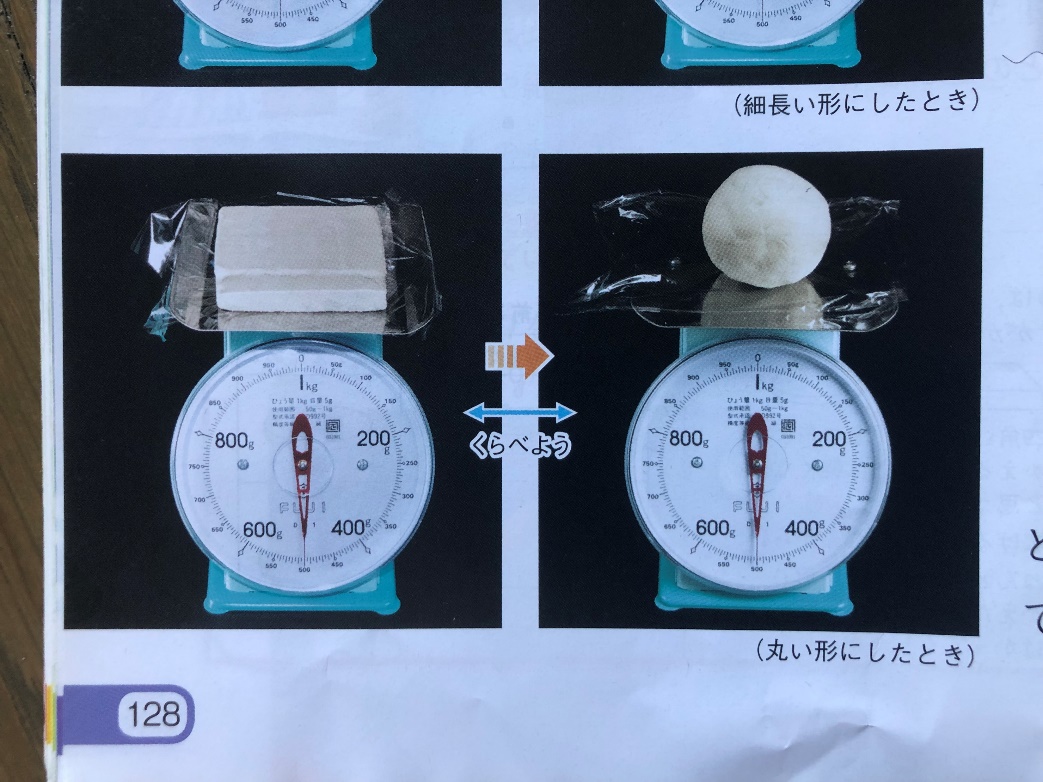 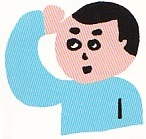 [Speaker Notes: 調べた結果です。
　粘土を、平らにしても、細長くしても、丸くしても、中央の表のように、形を変える前は500グラムで、形を変えた後も、500グラムでした。
　つまり、「粘土の形を変えても、重さは変わらない。」ということが言えます。]
わかったこと
ものは、形をかえても、
重さはかわらない。
かたち
おも
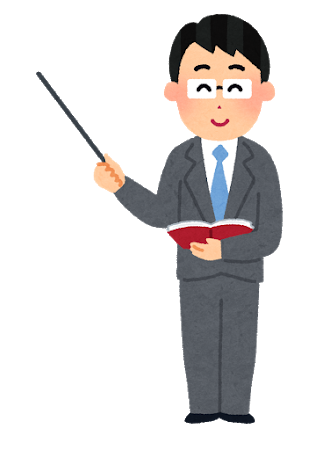 [Speaker Notes: この時間でわかったことは、

　「物は形を変えても、重さは変わらない。」です。]
ことば　　かくにん
言葉の確認
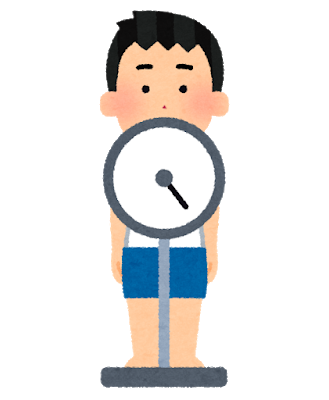 せいかつ　なか　　　　　　　　　　おも　　　　　　れい
おも
たいじゅう
など　　　た　　　もの
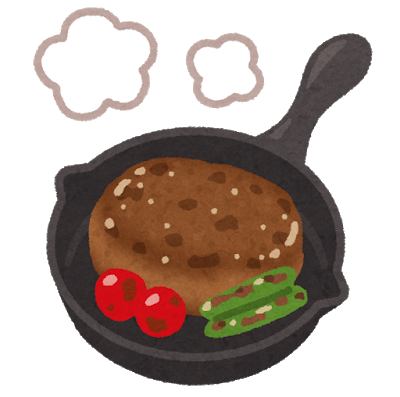 [Speaker Notes: この時間で使った言葉を確認します。

　「重さ」です。
　体重の重い軽い、ハンバーグなどの食べ物の量のことを表す言葉のことでした。
　この時間では粘土の重さを量りましたが、身の回りの物の重さを先生と一緒に測ってみてください。]
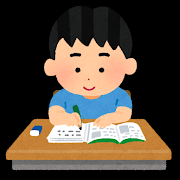 ふ　　　　か
振り返り
わ　　　　　　　　　　　　　　　わ
・「　　　　」が分かった。（分からなかった。）
・「　　　　」ができた。（難しかった。）
・もっと、やってみたい。（考えたい。）
・友達の「　　　　」が良かった。
・「　　　　」の時に使えそう。（使ってみよう。）
・もしかしたら、～じゃないのかな？
・～をやってみたい。
・～で、びっくりした。
むずか
かんが
よ
ともだち
とき　　　　 つか　　　　　　　　　　　　   つか
[Speaker Notes: この時間の振り返りです。
　こちらに示していることを参考にして、この時間の理科の勉強で感じたことを話し合ってみましょう。

　これで、この時間の理科の勉強を終わります。]